“He was an old man who fished alone in a skiff in the Gulf Stream and he had gone eighty-four days now without taking a fish. In the first forty days a boy had been with him. But after forty days without a fish the boy’s parents had told him that the old man was now definitely and finally salao, which is the worst form of unlucky.”




“Up the road, in his shack, the old man was sleeping again. He was still sleeping on his face and the boy was sitting by him watching him. The old man was dreaming about the lions.”
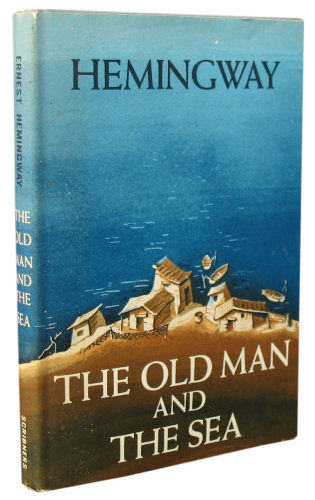 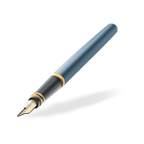 Here’s the beginning and the ending of a story by Ernest Hemingway called ‘The Old Man and the Sea’.
“Up the road, in his shack, the old man was sleeping again. He was still sleeping on his face and the boy was sitting by him watching him. The old man was dreaming about the lions.”
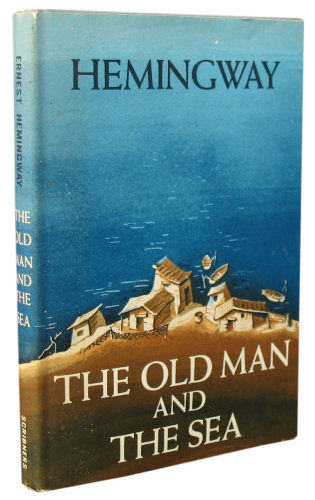 The boy is with the old man at the end of the story. Why do you think this is important?


How do you think the old man is feeling? Why?


Has the old man’s luck changed since the beginning of the novel? If so, why do you think this is?
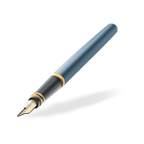 Answer these questions using your knowledge of the opening of the story.  Use full sentences and the present tense to discuss the text above. When might you need to use the past tense?